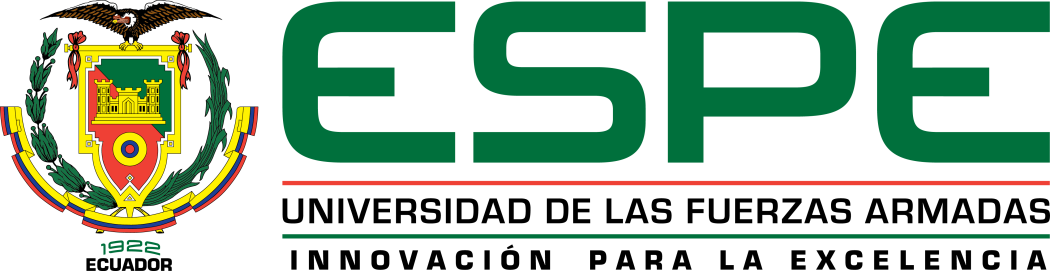 Departamento de Ciencias de la Tierra y la Construcción

Carrera de Ingeniería Geográfica y del Medio Ambiente

Trabajo de Titulación, previo a la obtención del título de Ingeniera Geógrafa y del Medio Ambiente
“Distribución espacial de concentraciones de arsénico total en la laguna de Papallacta y propuesta de remoción con nanopartículas”
Autora : Gissela Estefanía Jácome Gómez
Directora del proyecto : Quim. Erika Murgueitio, PhD
Oponente : Ing. Margarita Haro, Mgs
Director de la CIGMA: Ing. Alexander Robayo, Mgs
PLANTEAMIENTO DEL PROBLEMA
¿ Qué valores de concentraciones de Arsénico total existen actualmente en la laguna Papallacta , y cuál es su distribución espacial ?
OBJETIVOS
Objetivo General
Determinar la distribución espacial de las concentraciones de Arsénico total en la laguna de Papallacta mediante el método probabilístico Kriging para generar una propuesta de remoción con nanopartículas.
OBJETIVOS
Objetivos Específicos
Determinar el contenido de Arsénico total de 75 muestras de agua de la Laguna de Papallacta midiendo su concentración inicial, empleando el espectrofotómetro de absorción atómica.

Caracterizar el agua de las muestras obtenidas de la Laguna de Papallacta evaluando los parámetros Físicos-Químicos: pH, Temperatura, Turbidez, Sulfatos y Nitratos, mediante el empleo del medidor multiparamétrico.
OBJETIVOS
Objetivos Específicos
Sintetizar nanopartículas de Hierro y Manganeso, con extractos de borojó para la remoción de Arsénico mediante el método Bottom Up/ Química verde.

Realizar un modelamiento Geoestadístico, a partir de los datos de concentraciones de arsénico inicial mediante las librerías del software libre R para generar un modelo predictivo espacial de concentración de Arsénico Total de la Laguna Papallacta.
JUSTIFICACIÓN DEL PROBLEMA
Las Investigaciones previas documentadas sobre el origen del Arsénico en las aguas y sedimentos del área de Papallacta en Ecuador , advirtió la existencia de Arsénico en esta zona, motivo por el cual este proyecto pretende actualizar, aportar con nuevos datos de concentraciones de Arsénico del agua de la Laguna. 
También se piensa realizar un diagnóstico del agua de la laguna de Papallacta ya que se analizarán los parámetros físicos - químicos de esta, los cuáles indicaran los niveles de contaminación
METODOLOGÍA
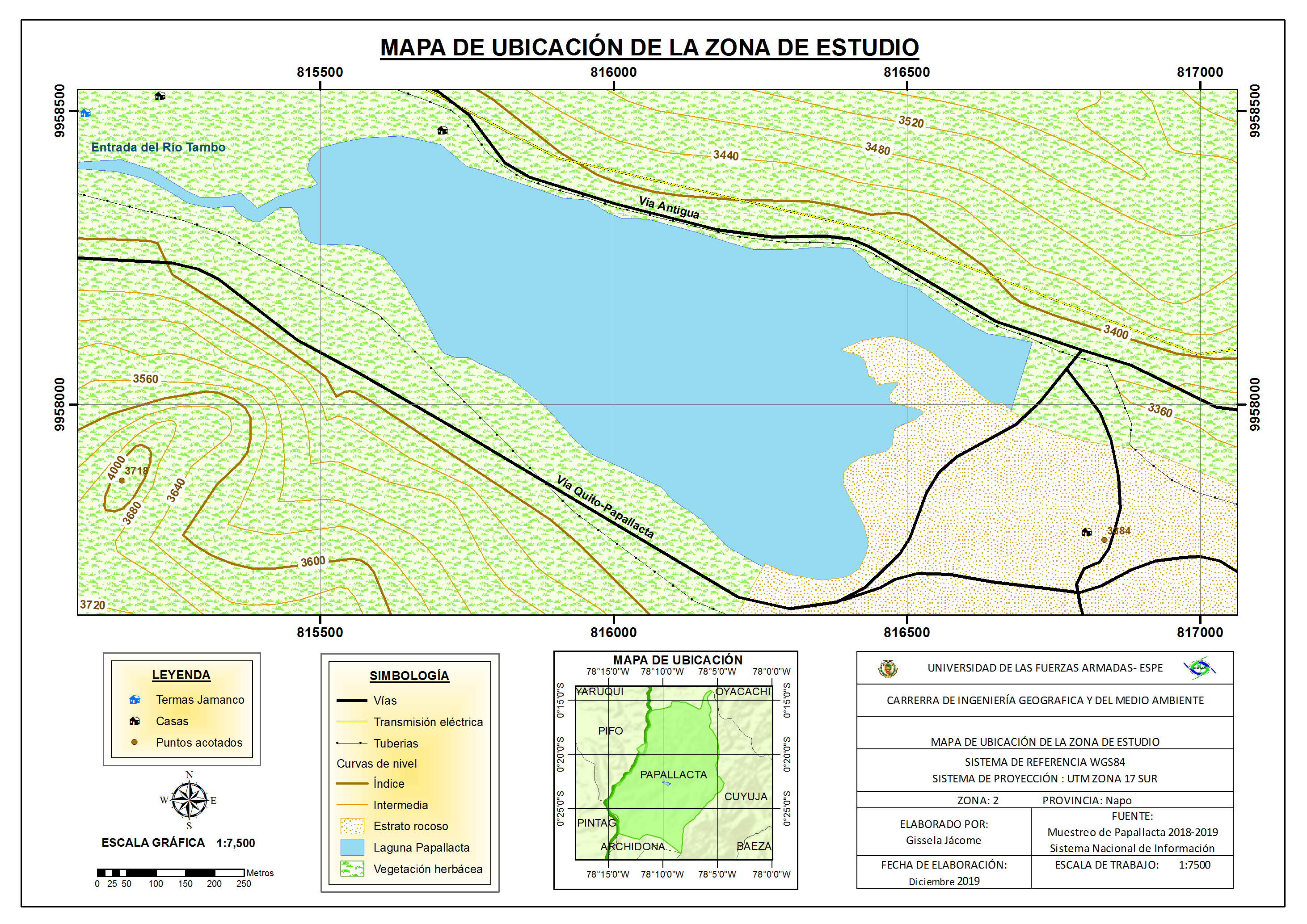 Provincia: Napo
Cantón: Quijos
Parroquia: Papallacta
Extensión : 324000 m²  T. Prom : 9.8 ° - 22°C
-Altura: 3180 m.s.n.m. Precipitación anual: 1525 milímetros
-Las aguas provienen de los páramos del valle Tambo 
-Colores intensos, oscuros  que reflejan su profundidad.
[Speaker Notes: Su ubicación geográfica es 00°22’10” latitud (sur) y 78°10’06” longitud (oeste). Este cuerpo de agua está ubicado entre los parques Nacionales Cayambe-Coca y Antisana,]
METODOLOGÍA
Muestreo en campo
Muestreos aleatorios
( 2m-15m profundidad)
-GPS Mobile Mapper Field Spectra 20
-Batómetro, botellas
Muestreo
Muestreo, manejo y conservación de muestras (NTE INEN 2169:2013) .
Parámetros “ in situ” (Multiparamétrico)
Muestras de agua con sus respectivas coordenadas geográficas
Temperatura
metodología N° Método 2550 (2-61 y 2-62)
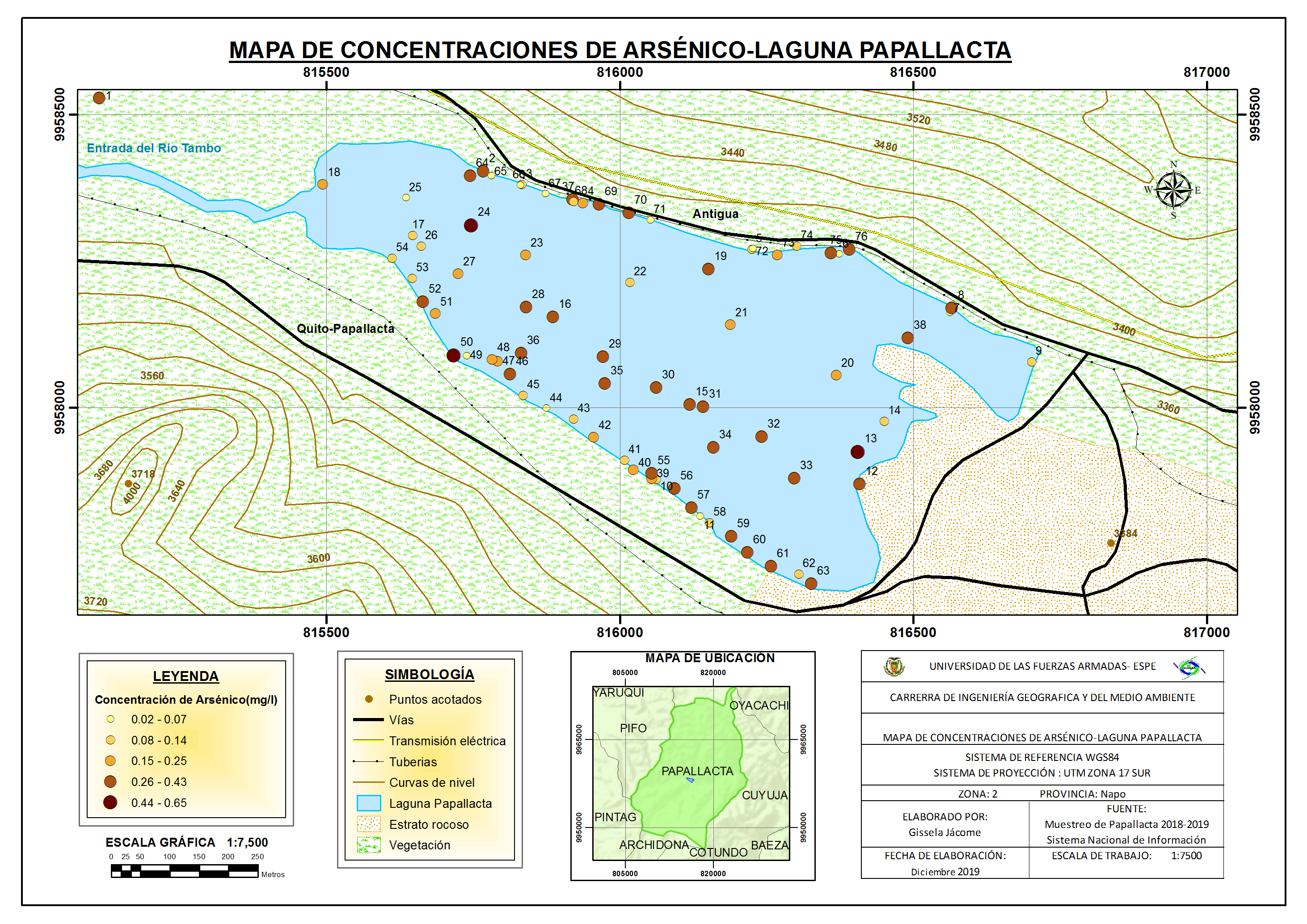 METODOLOGÍA
Análisis en laboratorio
Espectrofotómetro (Hach modelo Specord S600)
Manejo y conservación de muestras (NTE INEN 2169:2013) .
Turbidez
método nefelométrico 2130 B
Turbidímetro
Análisis en laboratorio
Arsénico
metodología 3500 B As sección 3114
Perkin Elmer AAnalyst 800 sistema de inyección FIAS
METODOLOGÍA
Síntesis de Nanopartículas de Hierro y Manganeso
Protocolo de Murgueitio (2018)
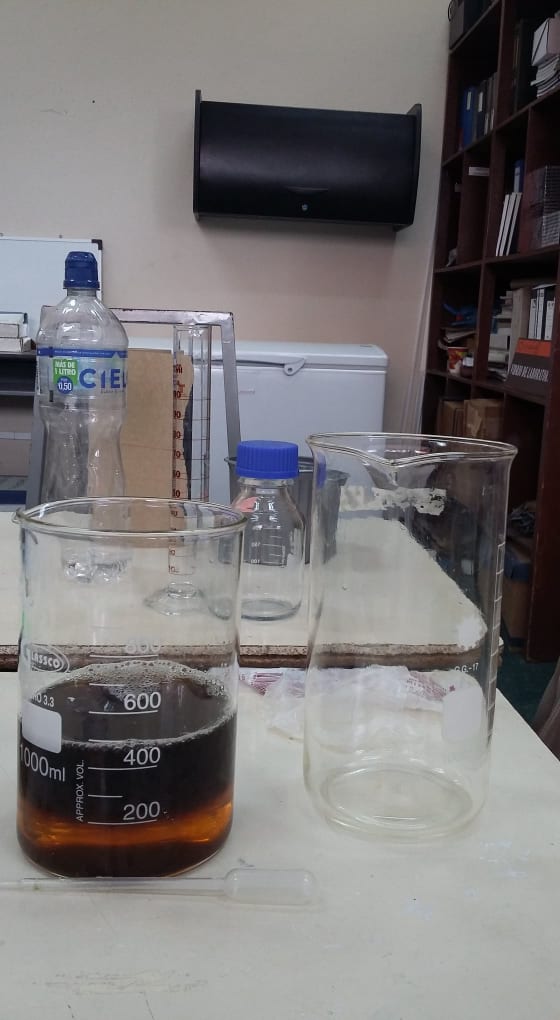 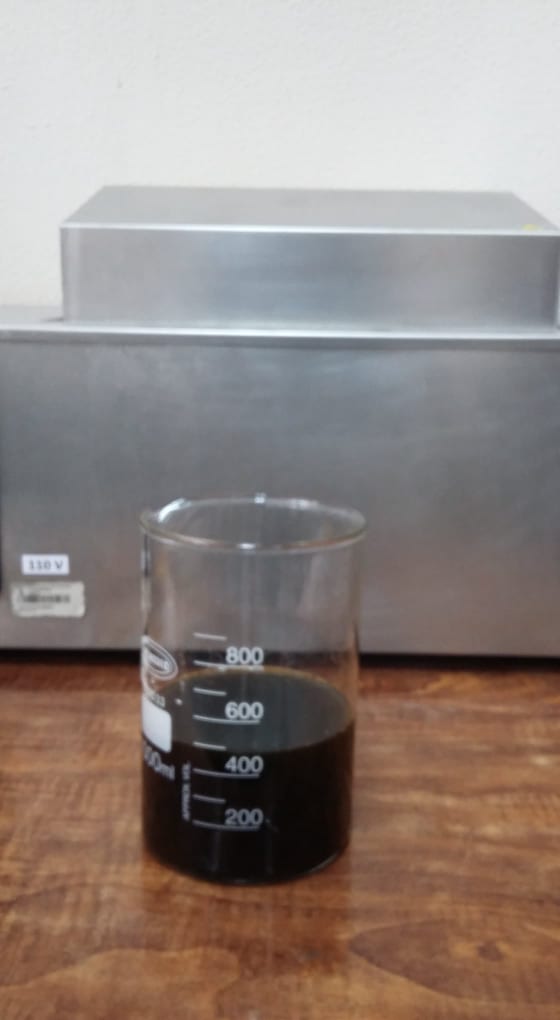 Extracto de Borojó
Extracto de Borojó (pH 9-10)
Na(OH)
(1M)
Nanopartículas 
de Hierro
FeCl3.6H2O(27 g) diluido en 1 L
Nanopartículas de Fe
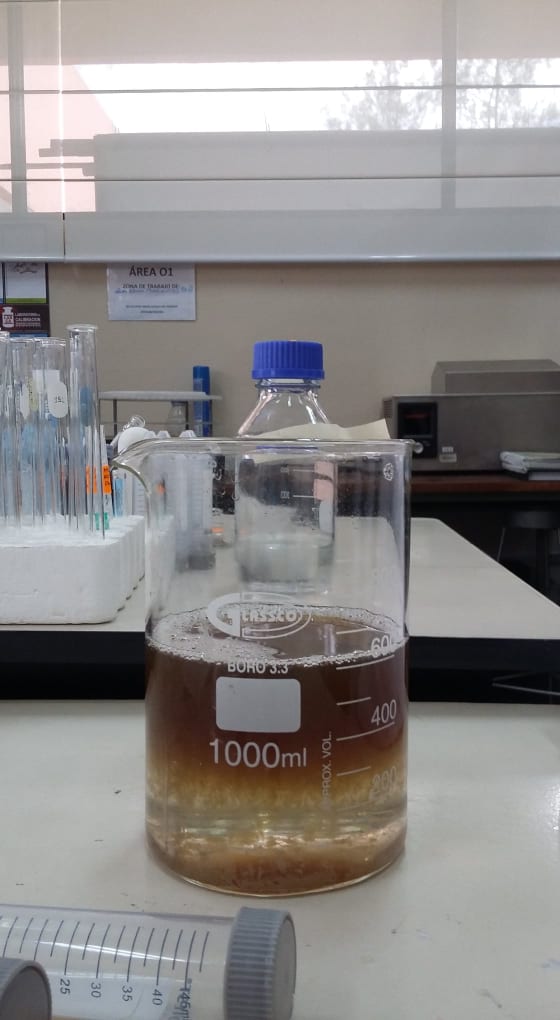 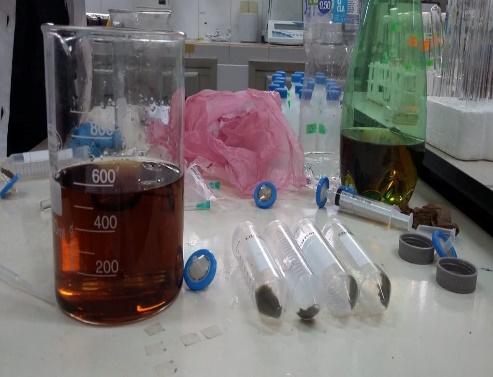 Extracto de Borojó
Extracto de Borojó (pH 9-10)
Na(OH)
(1M)
Nanopartículas 
de Manganeso
MnCl2.H2O(14 g) diluido en 1 L
Nanopartículas de Mn
METODOLOGÍA
Diseño experimental
Solución Madre
(250 ppm)
Na2HAsO4* 7H2O( 1.04 g) diluido en 1 L
Diluciones de arsénico
Cada dilución de arsénico repetida tres veces  (18 botellas de plástico de 100 ml)
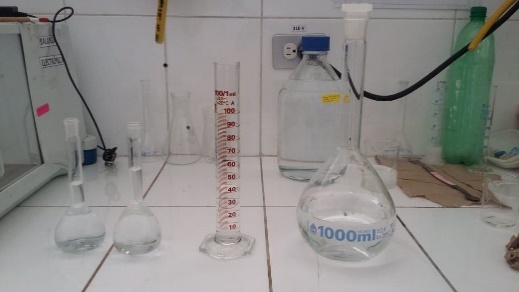 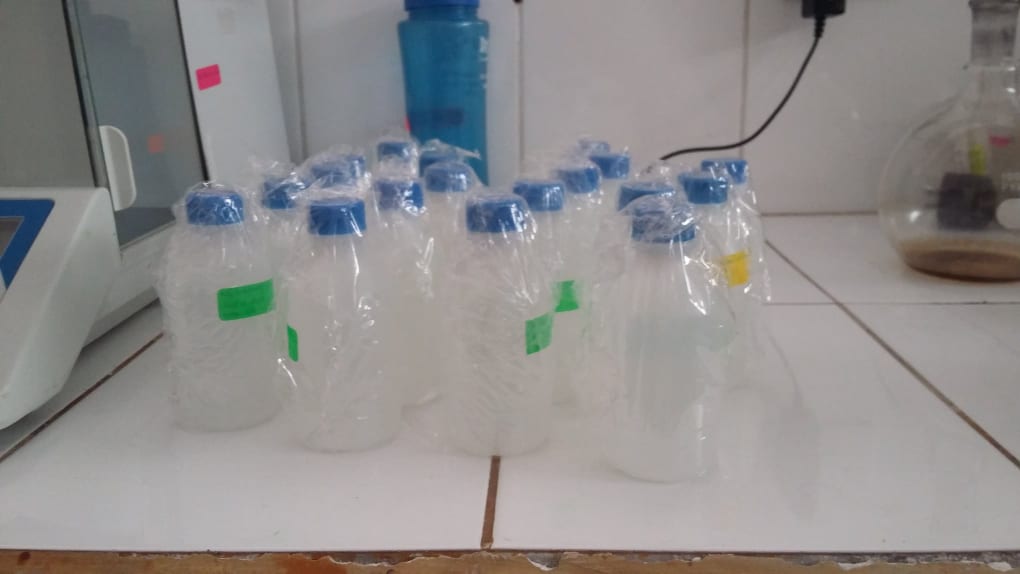 Preparación de solución madre y diluciones de arsénico
METODOLOGÍA
Tratamiento y evaluación de remoción de Arsénico
Método 3500 B As sección 3114 descrita en el Manual de Métodos Estándar para la examinación de agua y aguas residuales (APHA, 1992)
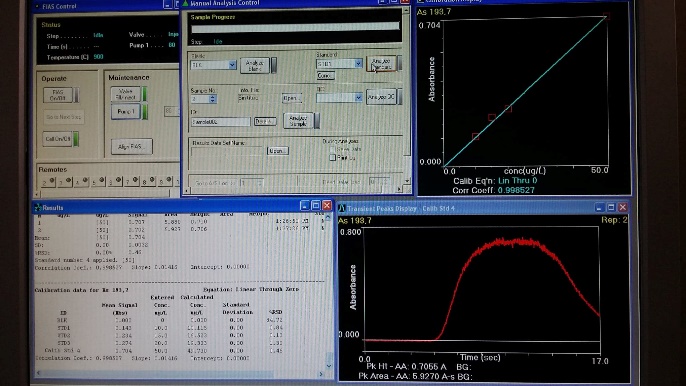 Concentraciones de arsénico medidas en EAA
METODOLOGÍA
Evaluación de Cantidad de Mn y Fe de las NPs después del tratamiento
Espectrómetro de absorción atómica (EAA) Perkin Elmer AAnalyst 800 aplicando Método de flama aire-acetileno; metodología 3500- Mn sección 3111 B Y 3111 C (APHA, 1992).
Espectrómetro de absorción atómica (EAA) Perkin Elmer AAnalyst 800 aplicando Método de flama aire-acetileno; metodología 3500- Fe sección 3111 B Y 3111 C (APHA, 1992).
METODOLOGÍA
Fase Geográfica
Datos de los parámetros físicos-químicos
Software R uso  script(Leiva ,2014)
Base de datos en Excel (.csv)
Variables principal y secundarias(As, pH y T)
Arsénico
65 estudio,11 verificación
Separación de muestras en dos grupos ( estudio y verificación)
pH
54 estudio, 11 verificación
Análisis exploratorio, análisis estructural y predicción
Temperatura
54 estudio, 11 verificación
METODOLOGÍA
Análisis Exploratorio
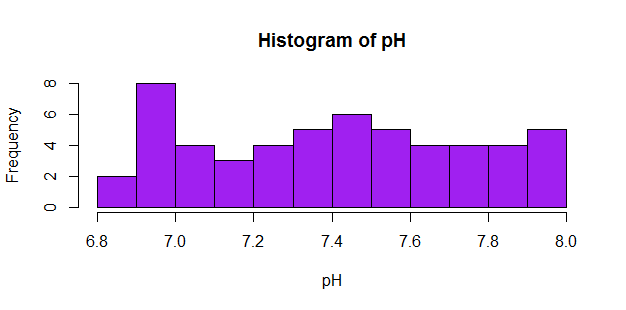 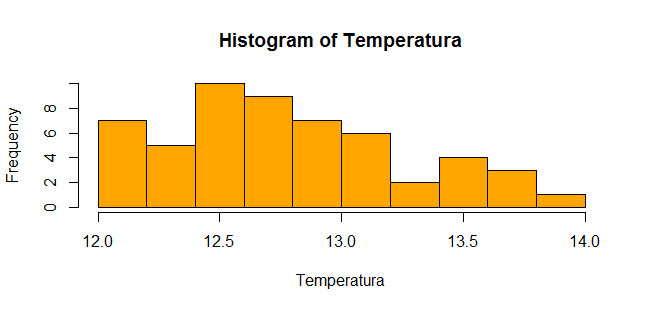 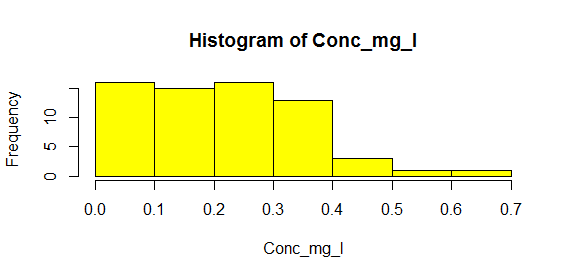 [Speaker Notes: la geoestadística tiene su papel porque puede proporcionar estimaciones de esos errores. Lo que ha hecho que la geoestadística sea especialmente atractiva es que sus predicciones son, en principio, imparciales y con una mínima o conocida varianza o error.]
METODOLOGÍA
Análisis Estructural de los datos
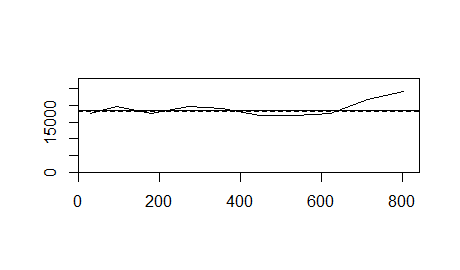 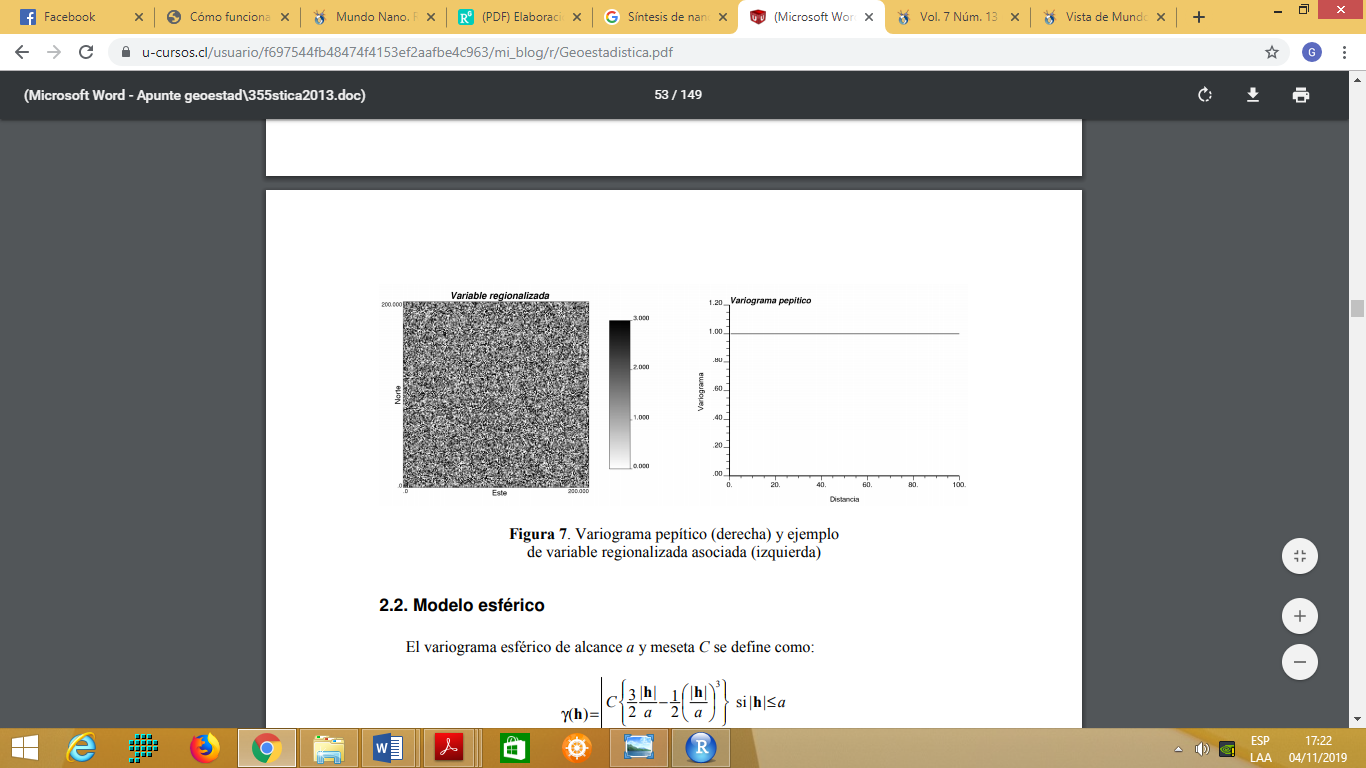 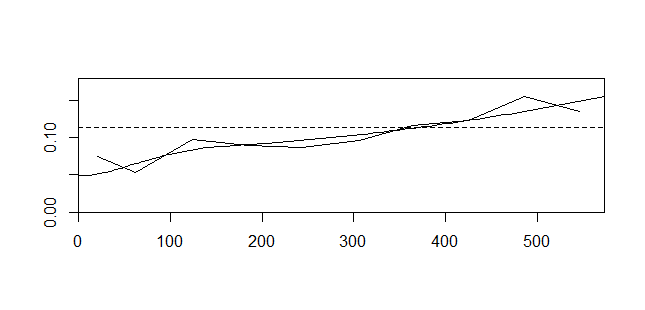 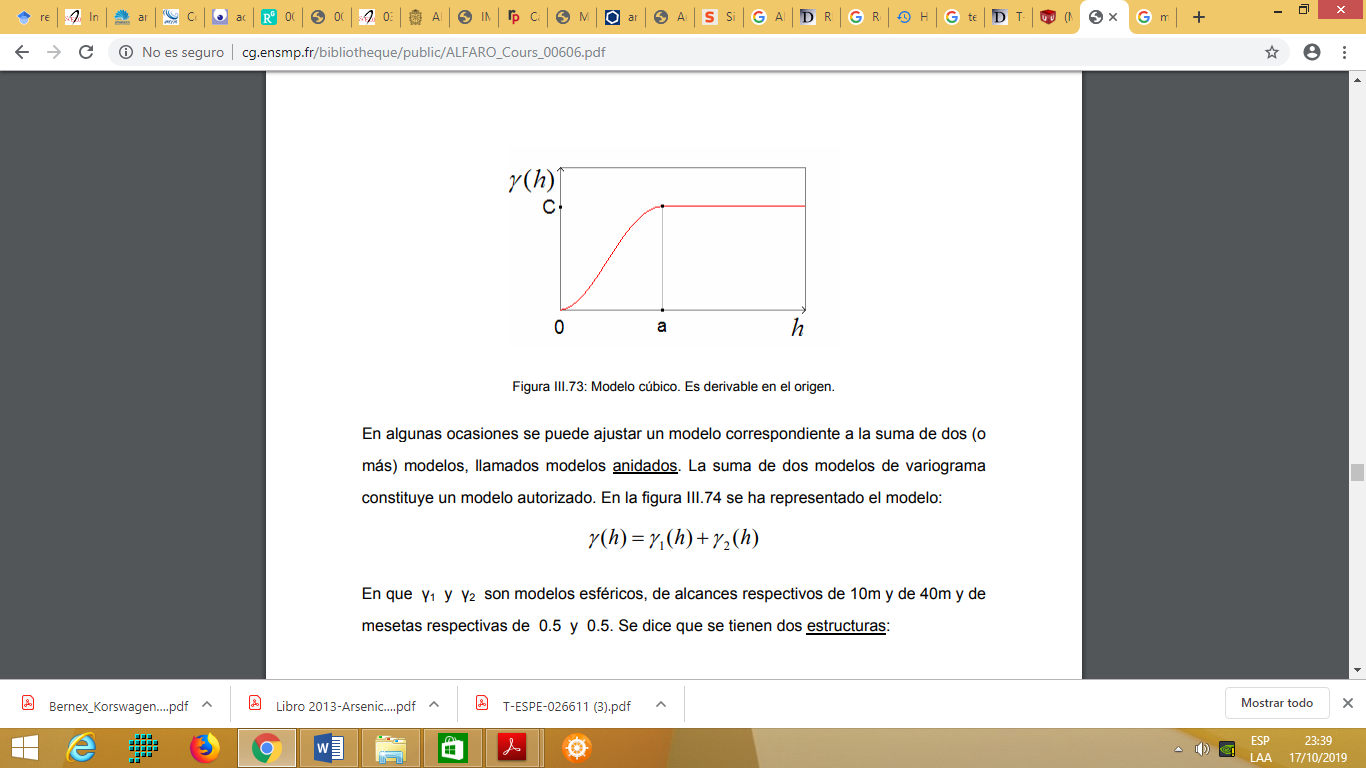 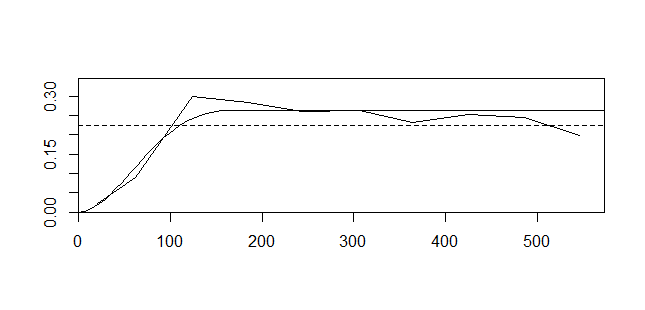 METODOLOGÍA
Análisis Estructural de los datos
Puntos máximos : 16
Vecindario móvil
Puntos mínimos:6
Puntos máximos por sector: 2
Número de sectores: 8
Radio de búsqueda: 800 m
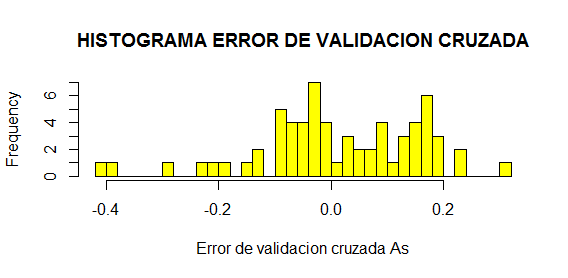 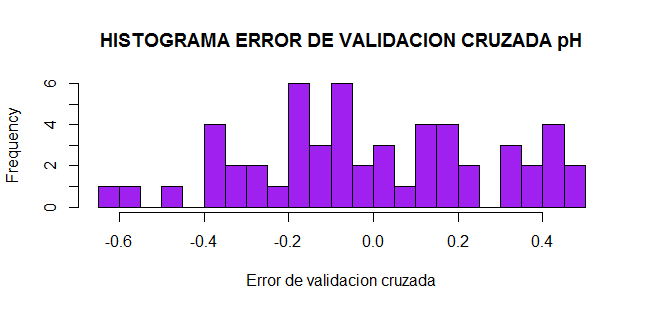 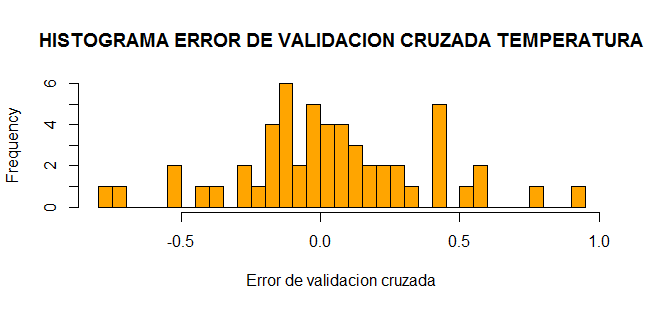 [-0.9 °c ; 0.9 °c ]
[-0.4 mg/l; 0.4 mg/l]
[-0.6; 0.6]
METODOLOGÍA
Predicción
Metodología de Hengl - puntos de interpolación  (Hengl,2006 )
Tamaño de pixel de 5 m para As, pH y temperatura
Resolución
Generación del modelo
Predicción  Kriging 
Archivos (ASCII)
Raster
Puntos de verificación (puntos tomados en campo)
Puntos obtenidos del modelo de predicción
Diferencia de puntos tomados en campo y predicción (error de verificación)
Validación
RESULTADOS
Tabla 1. Límites máximos permisibles para aguas de consumo humano y uso doméstico, que únicamente requieren tratamiento convencional.
Tabla 12. Límites de descarga a un cuerpo de agua dulce
Tabla 8. Criterios de calidad para aguas de uso pecuario
Datos de concentración de As inicial de las unidades experimentales
RESULTADOS
Porcentaje de remoción de As aplicadas nanopartículas de Mn
Concentraciones finales de As aplicadas nanopartículas de Mn
RESULTADOS
Porcentaje de remoción de As aplicadas nanopartículas de Mn
Concentraciones finales de As aplicadas nanopartículas de Fe
RESULTADOS
Porcentaje de presencia de Mn en las NPs al final del tratamiento
Concentración de Mn final de las unidades experimentales
[Speaker Notes: Esto se debe a la reacción de oxidación con el cloro que produce dióxidos de manganeso; los cuales se transforman en flócs de manganeso. Los flócs de manganeso son removidos mediante filtros logrando una reducción en las concentraciones de manganeso (Sánchez & Burbano, 2011).]
RESULTADOS
Porcentaje de presencia de Fe en las NPs al final del tratamiento
Concentración de Fe final de las unidades experimentales
[Speaker Notes: la acción de subdivisión de las moléculas del Cloruro Férrico, transformándose en hidróxido Férrico. La oxidación del cloro con los compuestos de hierro logran crear flócs de hierro, los cuales son removidos mediante filtros logrando una reducción en las concentraciones de hierro (Sánchez & Burbano, 2011).]
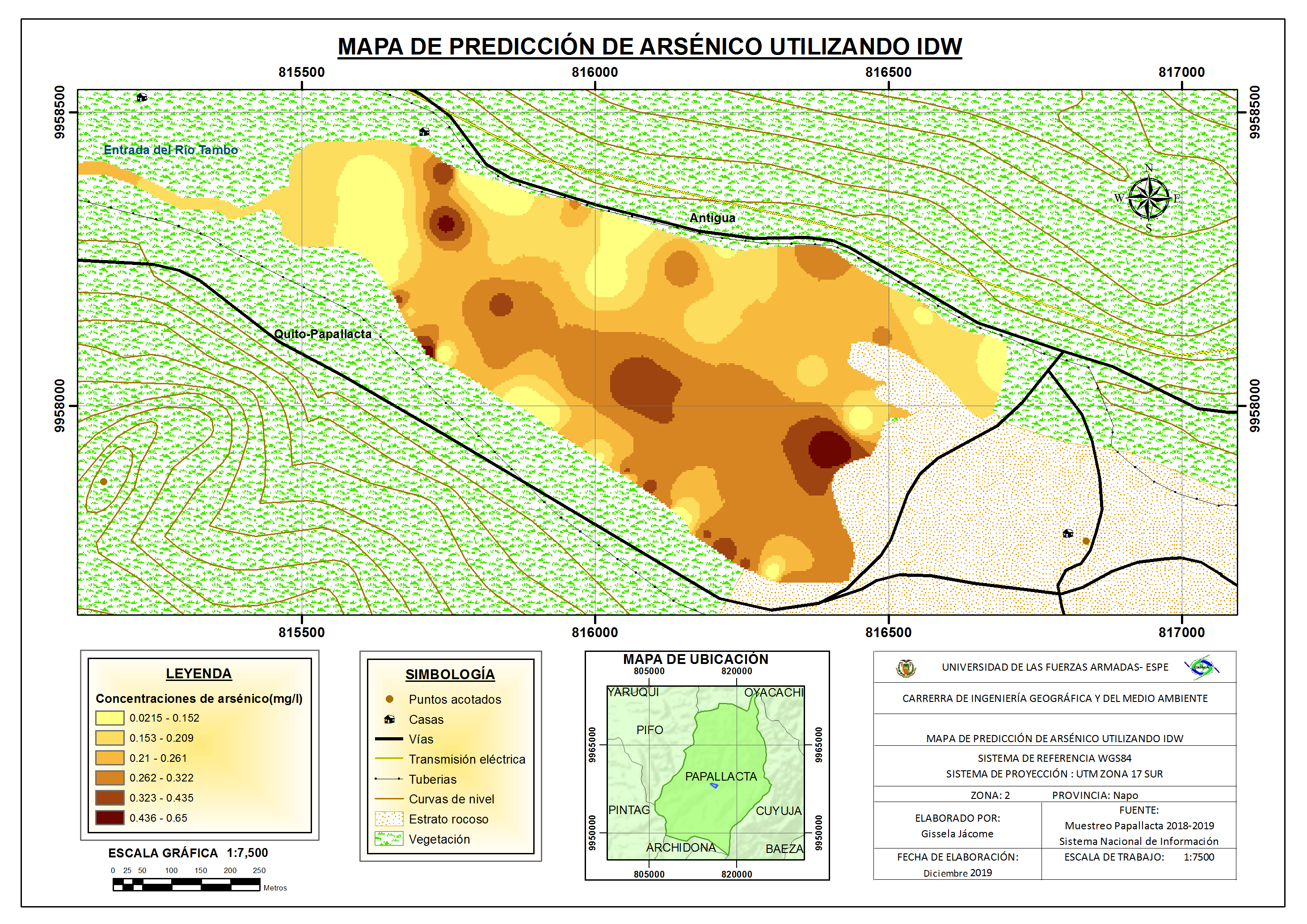 RESULTADOS
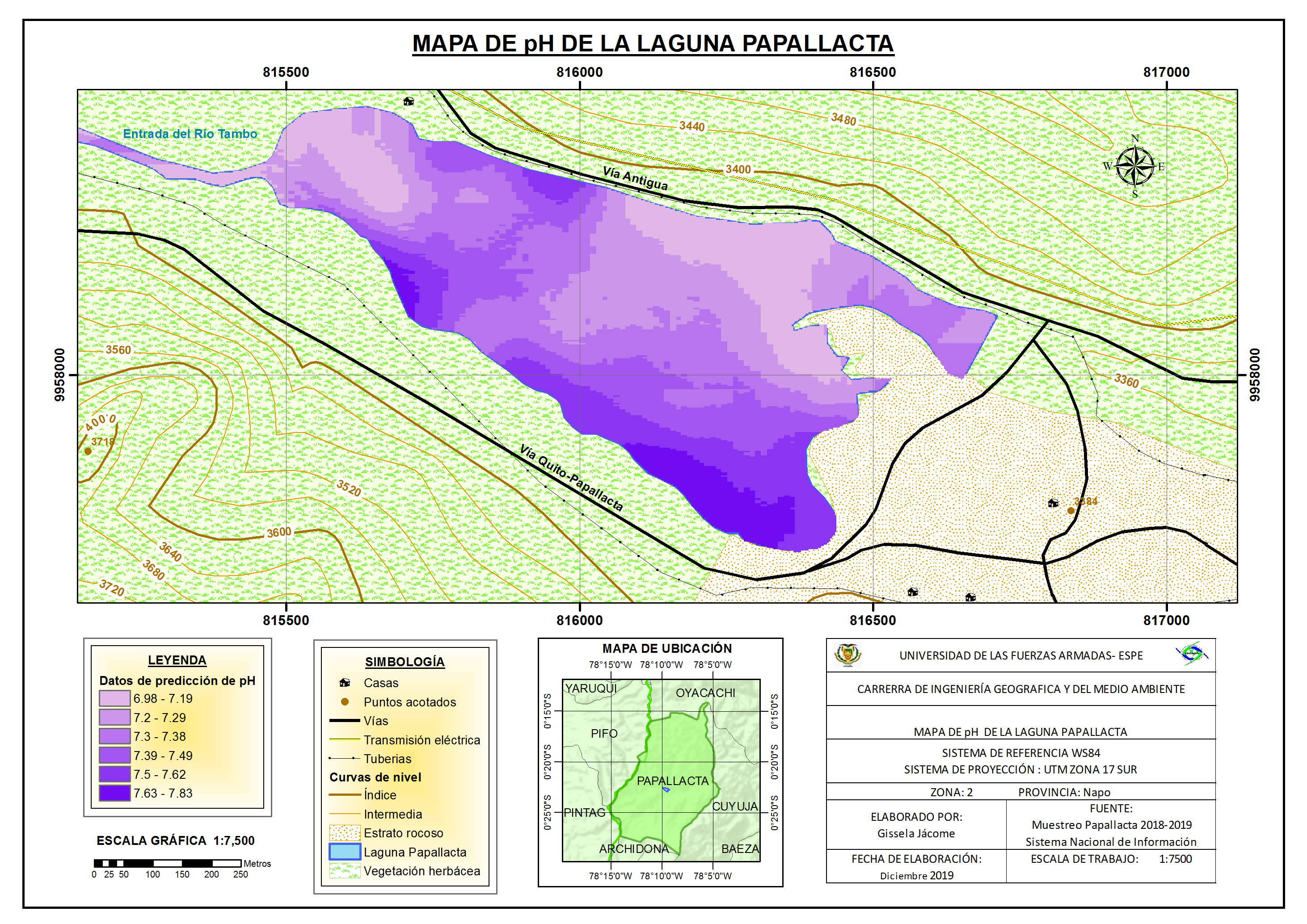 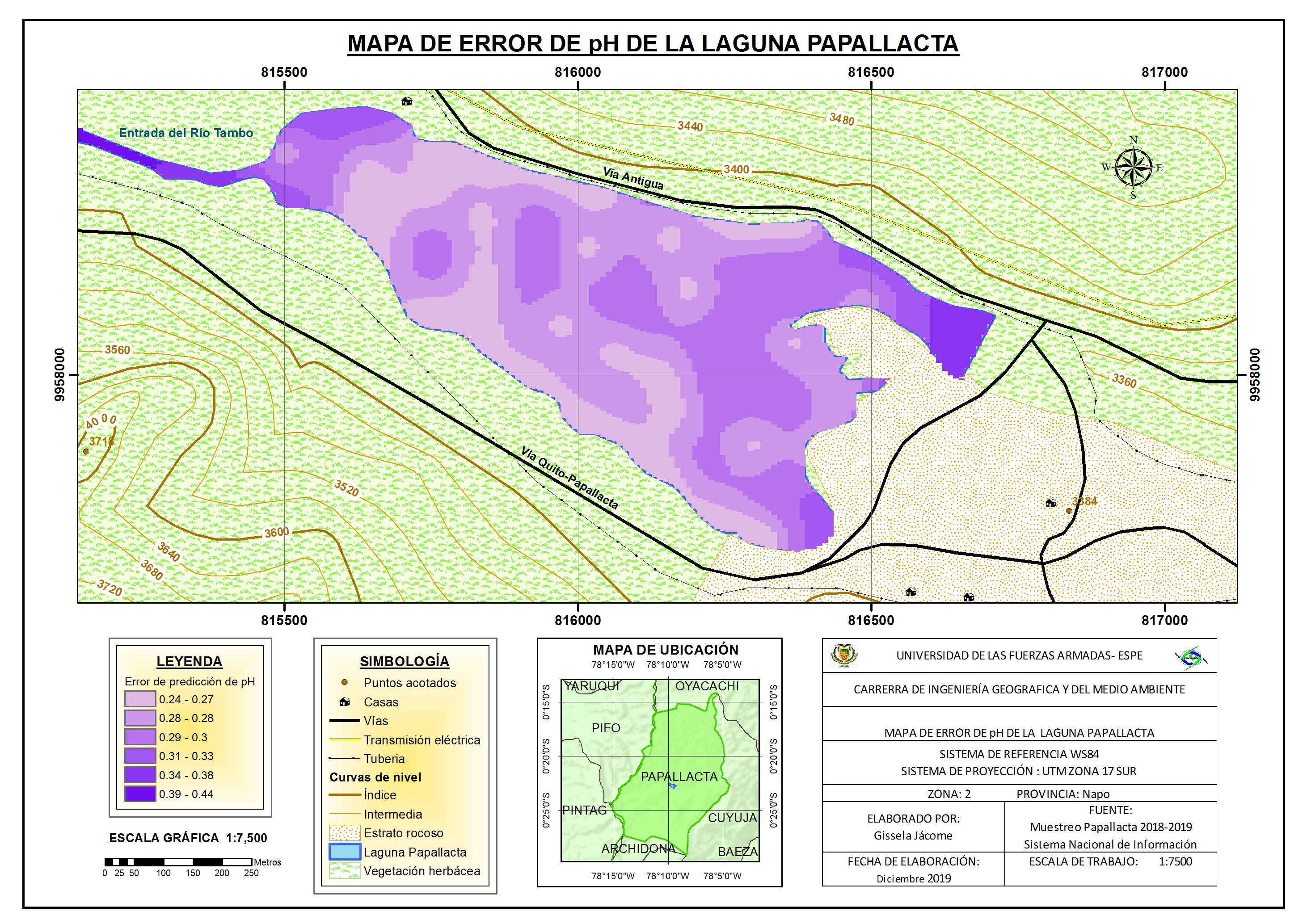 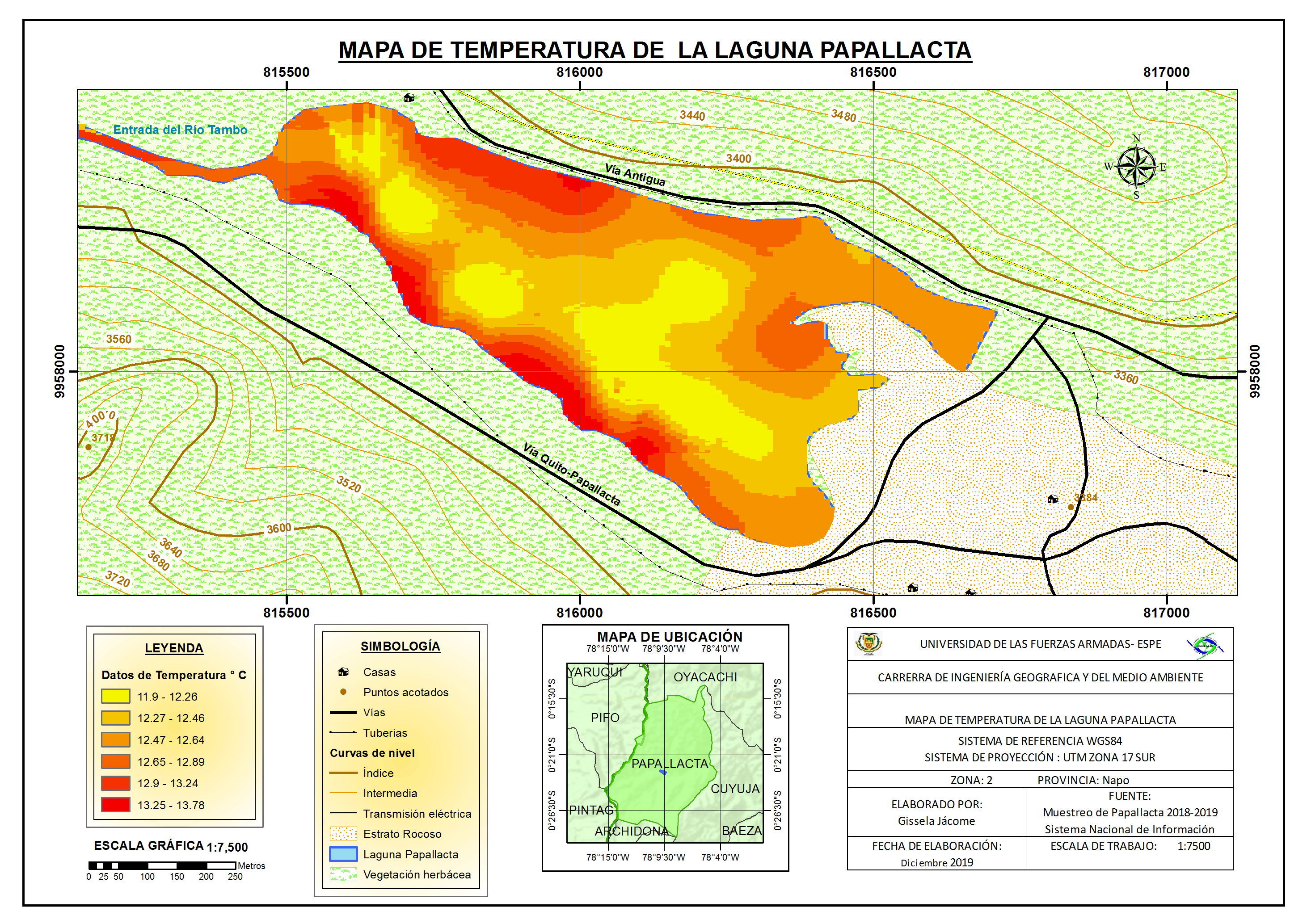 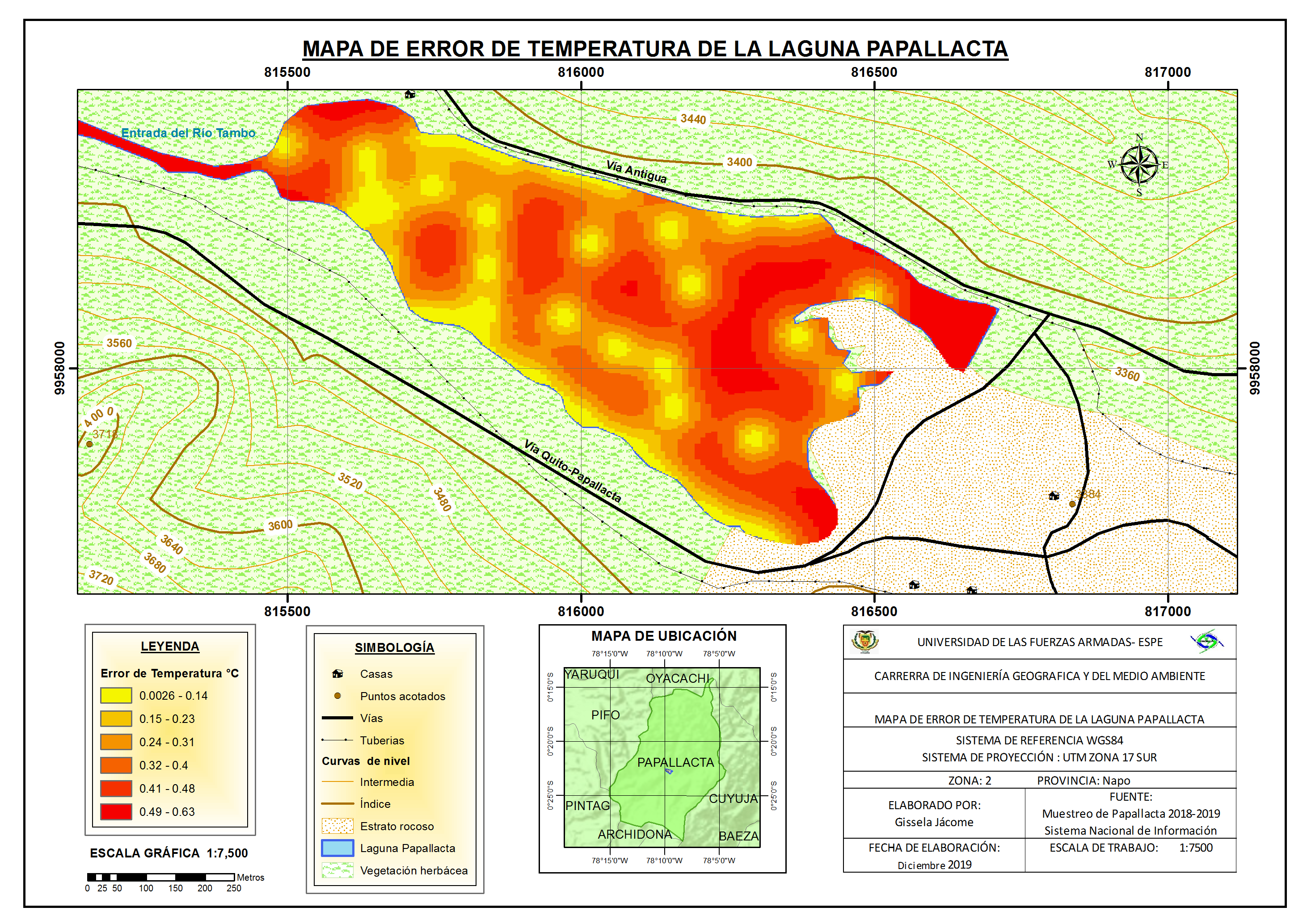 RESULTADOS
Resultados de validación
Parámetros estadísticos del error de verificación de As
Parámetros estadísticos del error de verificación de pH
Parámetros estadísticos del error de verificación de Temperatura
CONCLUSIONES
[Speaker Notes: Acuerdo ministerial 097]
CONCLUSIONES
RECOMENDACIONES
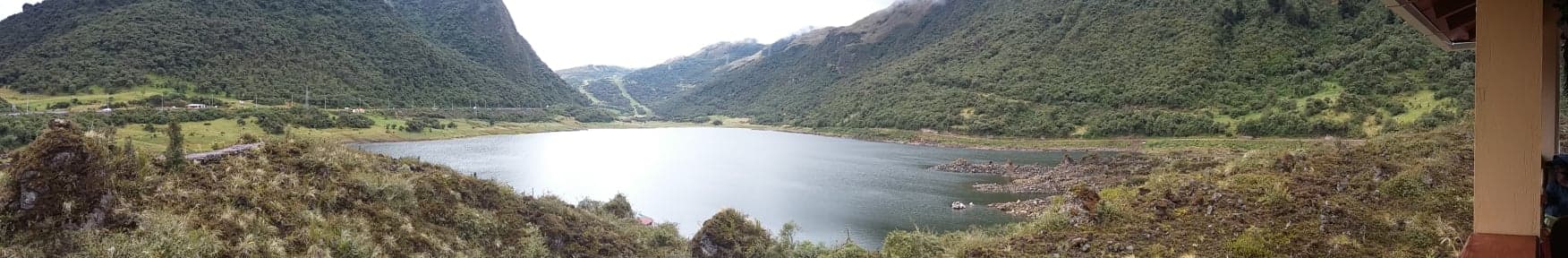 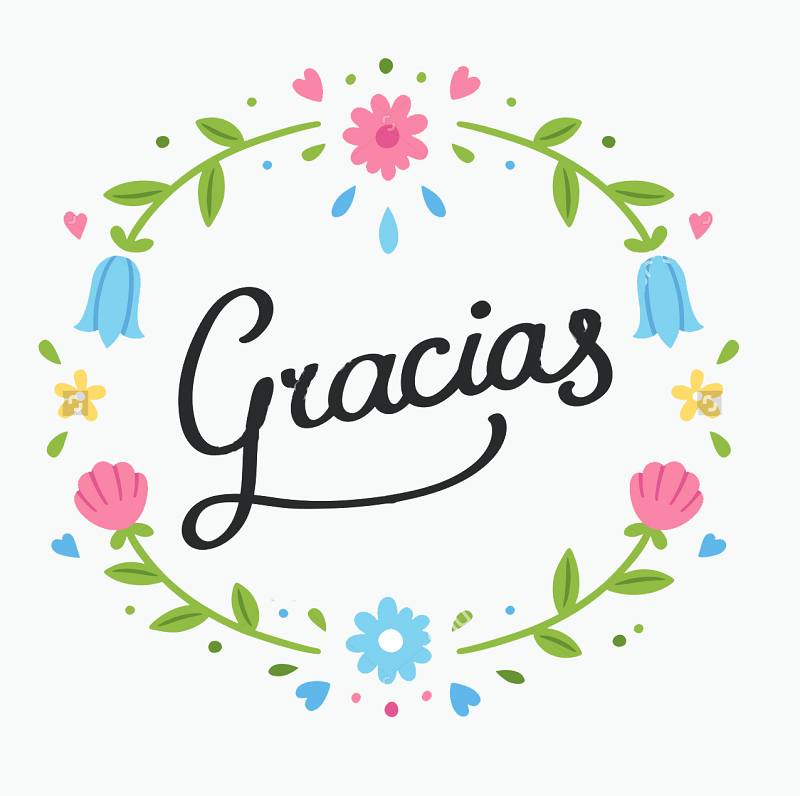 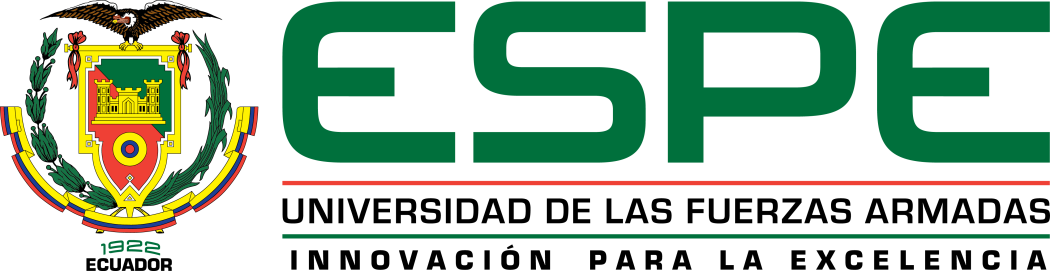 Departamento de Ciencias de la Tierra y la Construcción

Carrera de Ingeniería Geográfica y del Medio Ambiente

Trabajo de Titulación, previo a la obtención del título de Ingeniera Geógrafa y del Medio Ambiente
“Distribución espacial de concentraciones de arsénico total en la laguna de Papallacta y propuesta de remoción con nanopartículas”
Autora : Gissela Estefanía Jácome Gómez
Directora del proyecto : Quim. Erika Murgueitio, PhD
Oponente : Ing. Margarita Haro, Mgs
Director de la CIGMA: Ing. Alexander Robayo, Mgs